Welcome to our online class
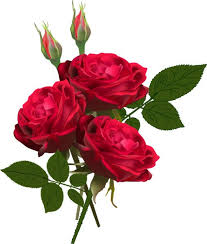 INTRODUCTION
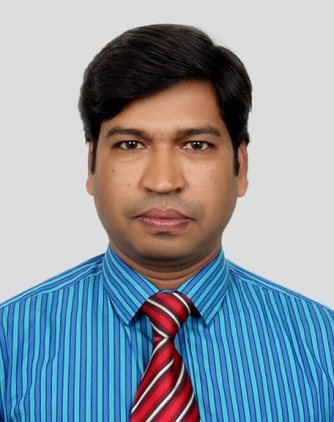 Mohammad Jashim Uddin
Assistant  teacher
K.B.A.H.Dovash City Corporation Girls’ High School
Agrabad, Doublmooring, Chattogram
E-mail:jashim580@gmail.com
Sub: English 2nd paper
Class: IX/X
Total student: ---- 
Time: --------
Date: --------
Notice these sentences…
We eat to live.
We eat so that we may live.
 We eat and we may live.
Do you find any change between three sentences............?
Yes
NO
Our Today’s Topic
Transformation Of  Sentence
(Simple to Complex 
Simple to compound
Learning Outcomes:
After the end of the lesson the students will be able to  --
Identify the key word of transformation sentence.
transform simple to complex sentence.
 transform simple to compound sentence
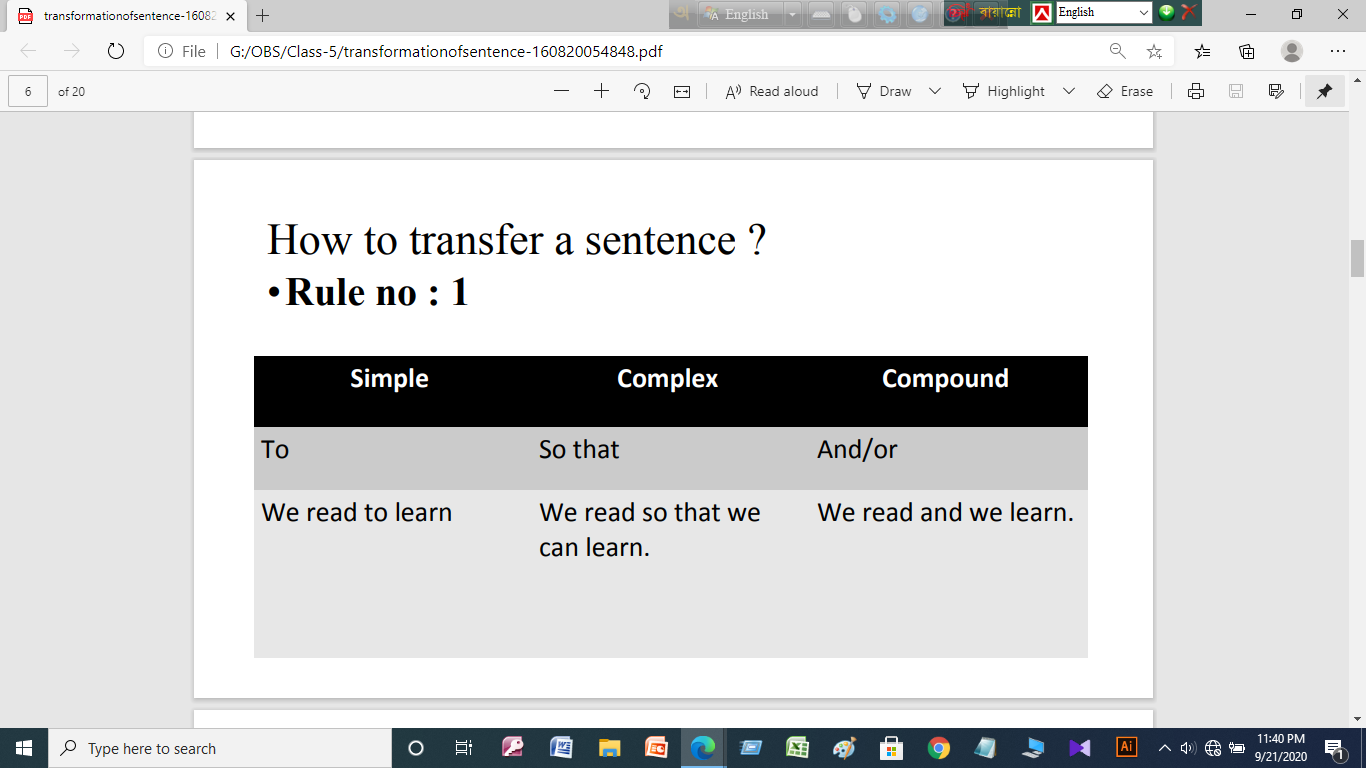 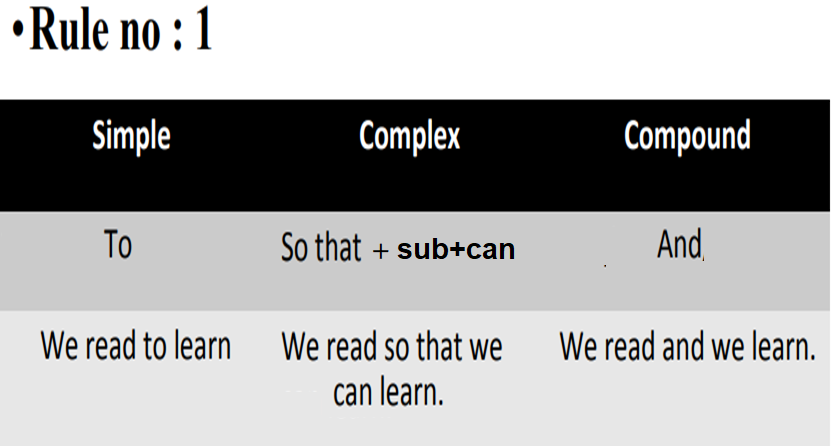 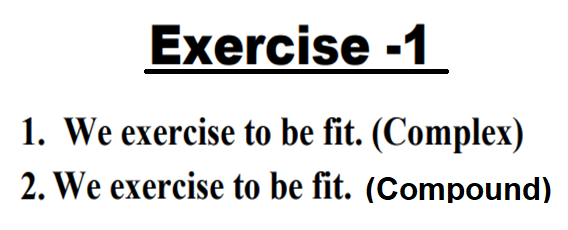 1. We exercise so that we can be fit. 
2. We exercise and we can be fit.
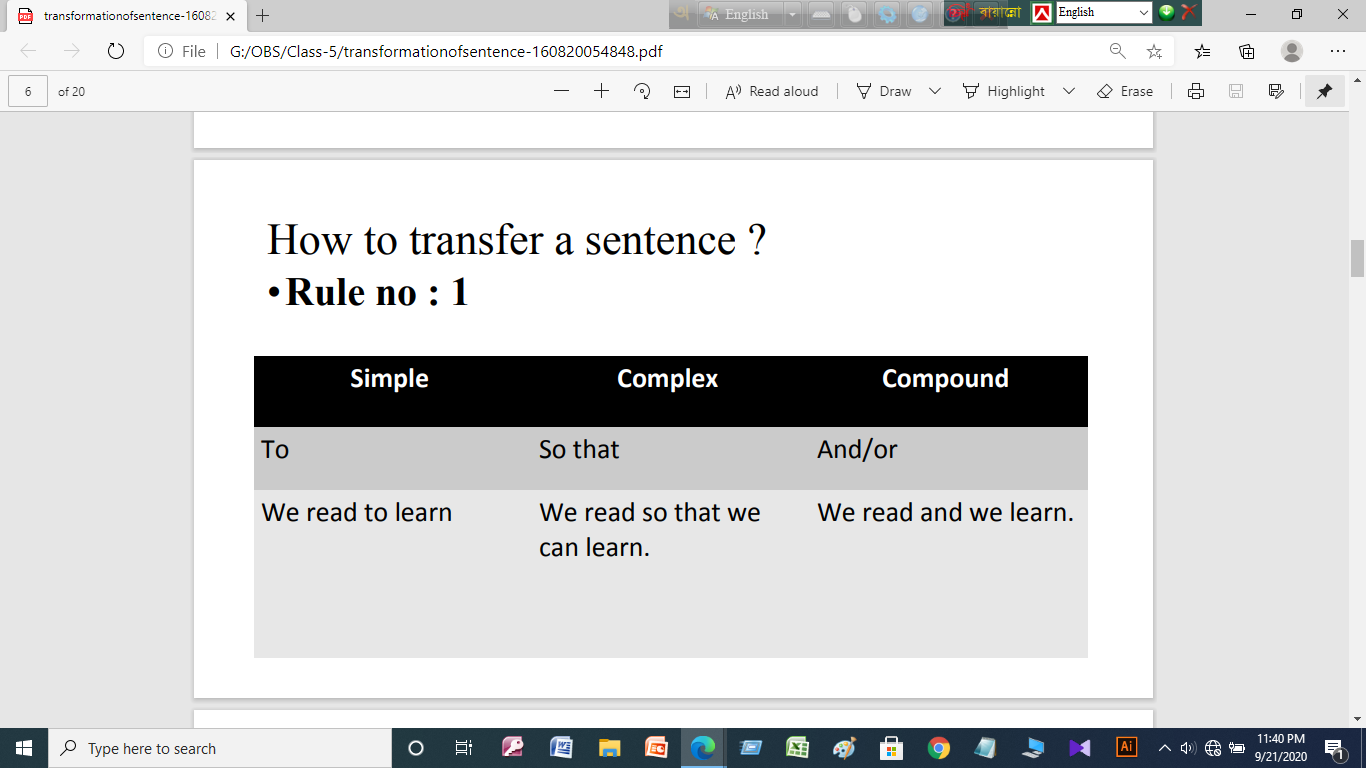 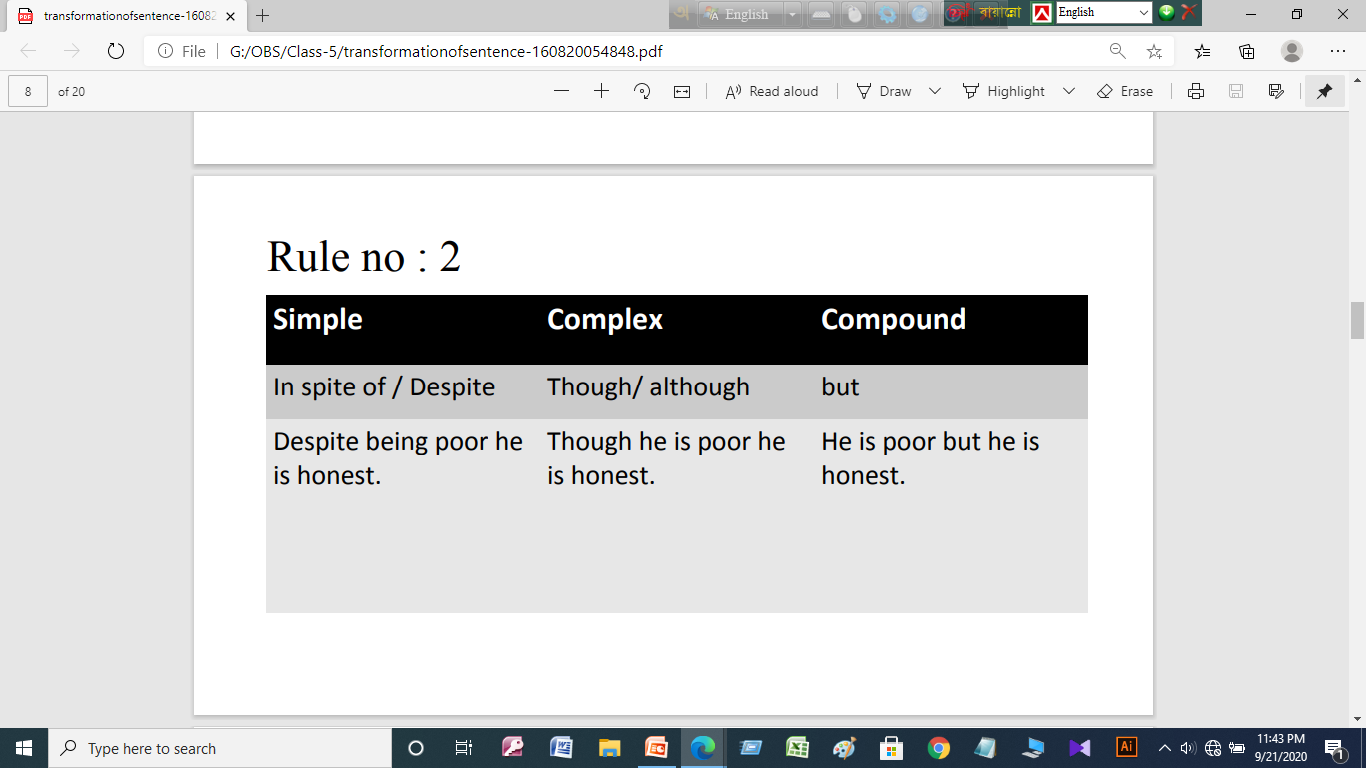 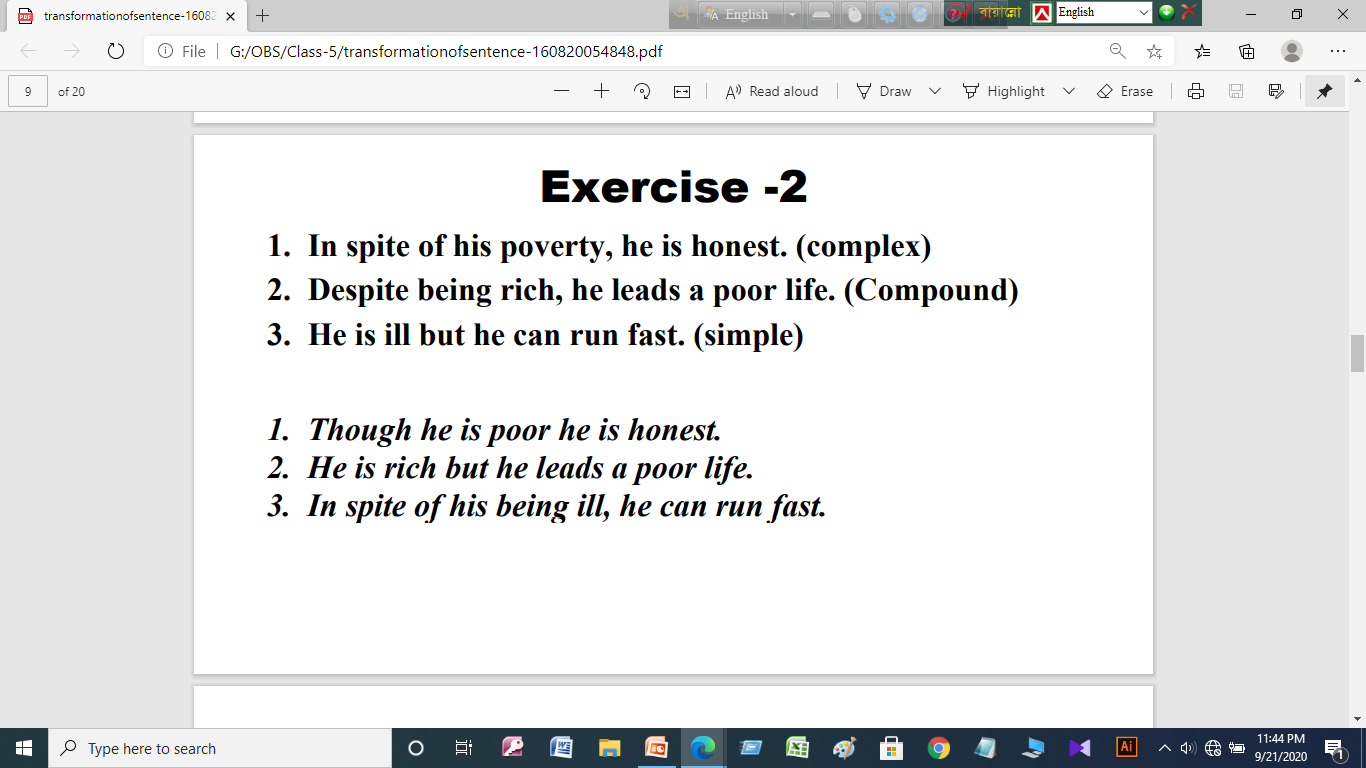 1. Though he is poor, he is honest. 
2. He is rich but he leads a poor life.
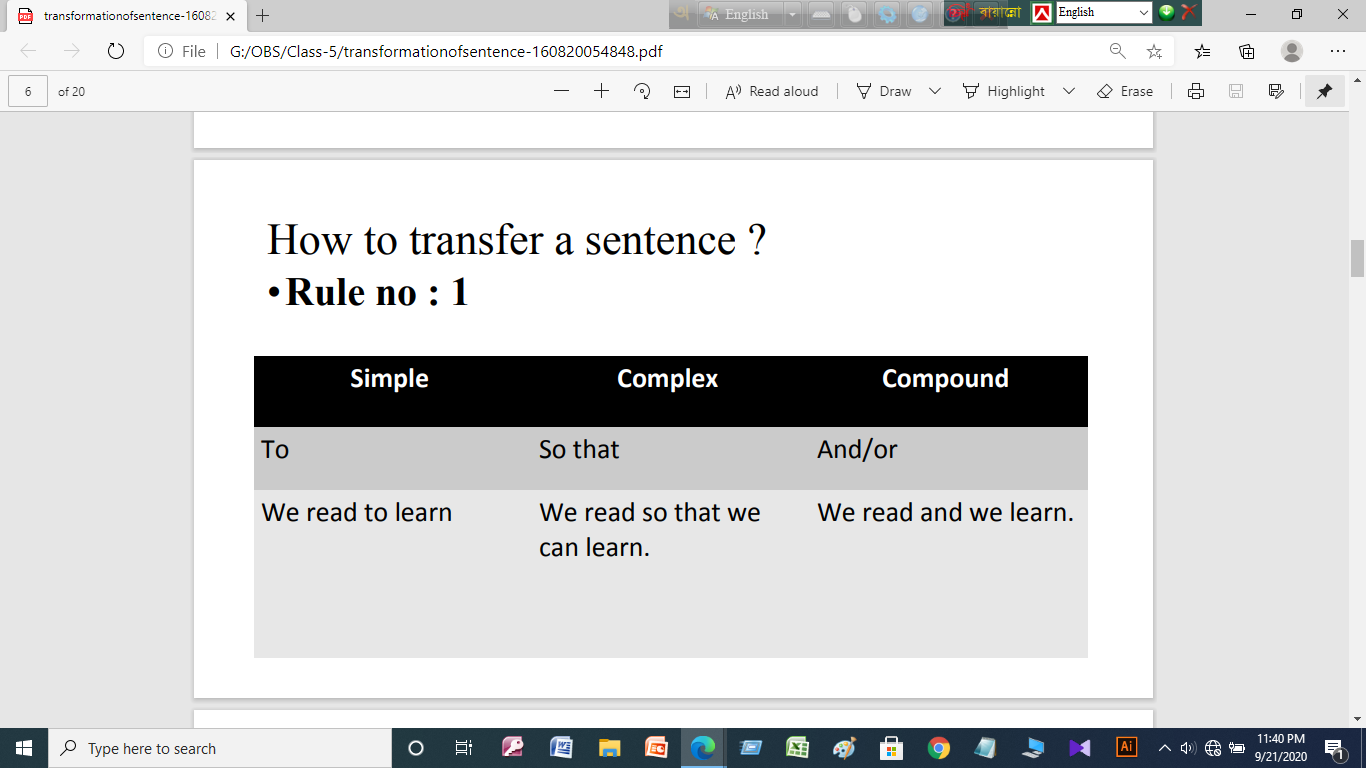 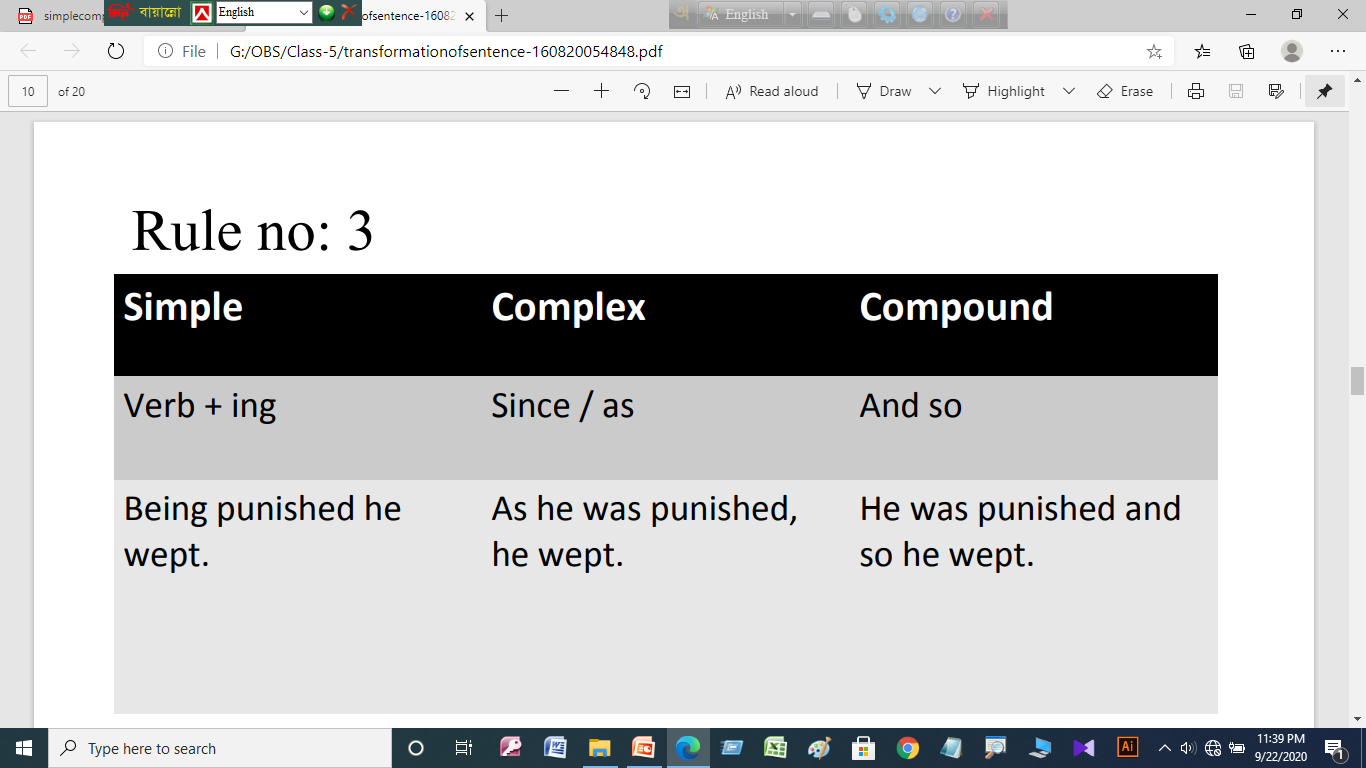 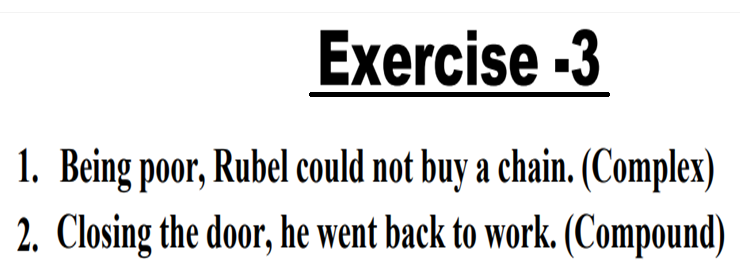 1. Since Rubel was poor, he could not buy a chain. 
2. He closed the door and so he went back to work.
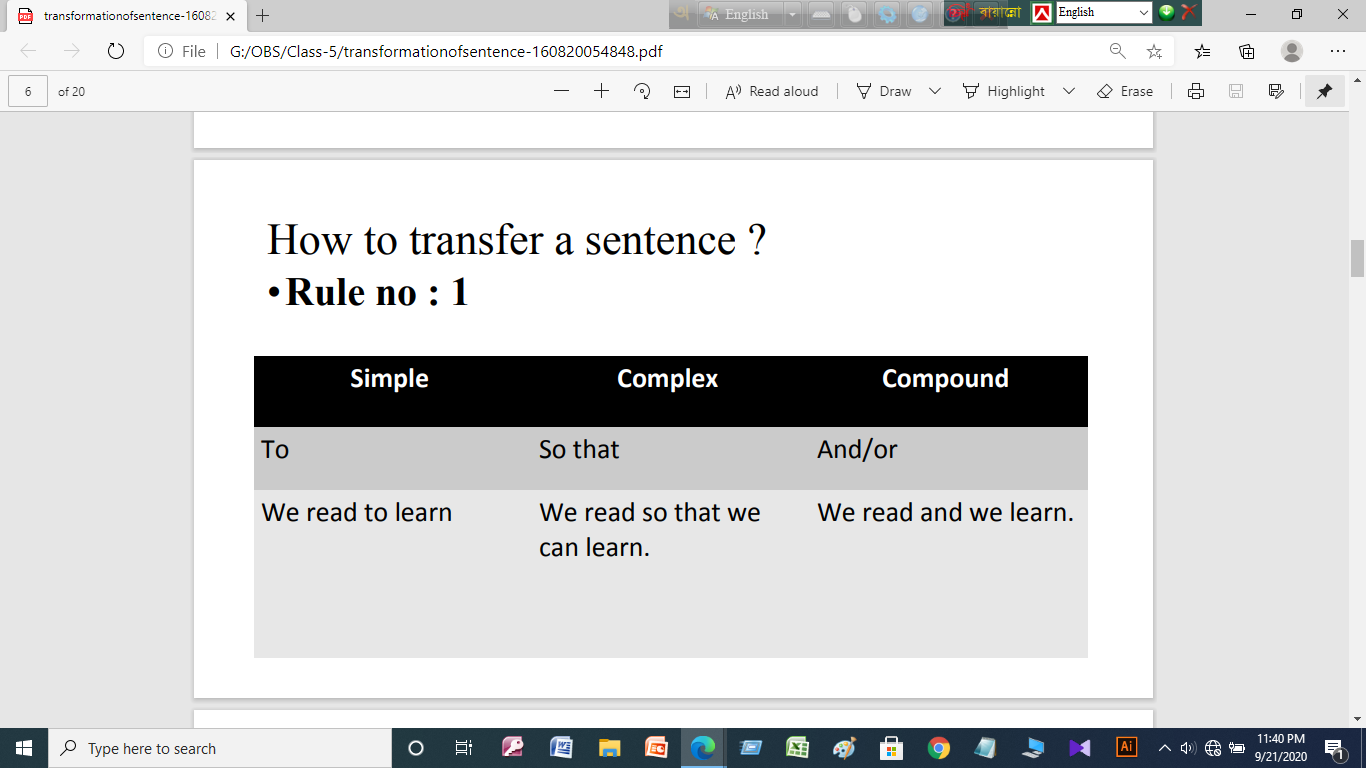 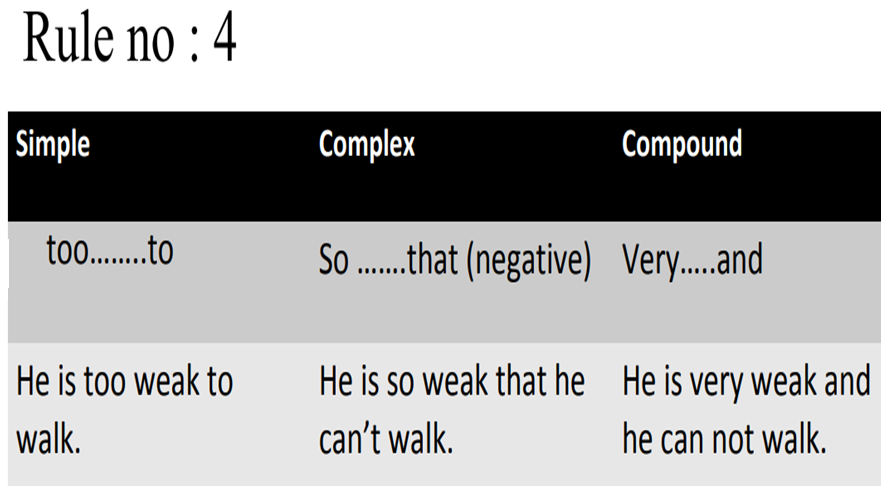 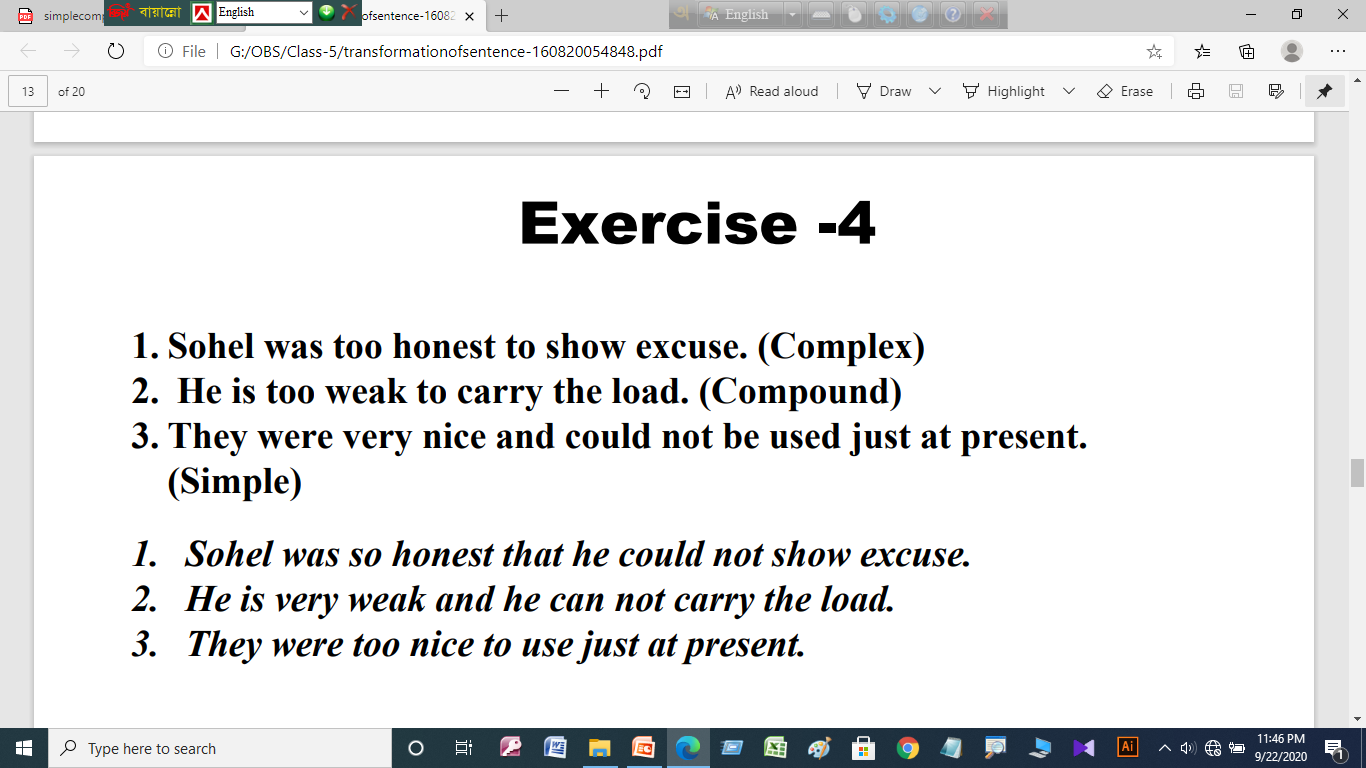 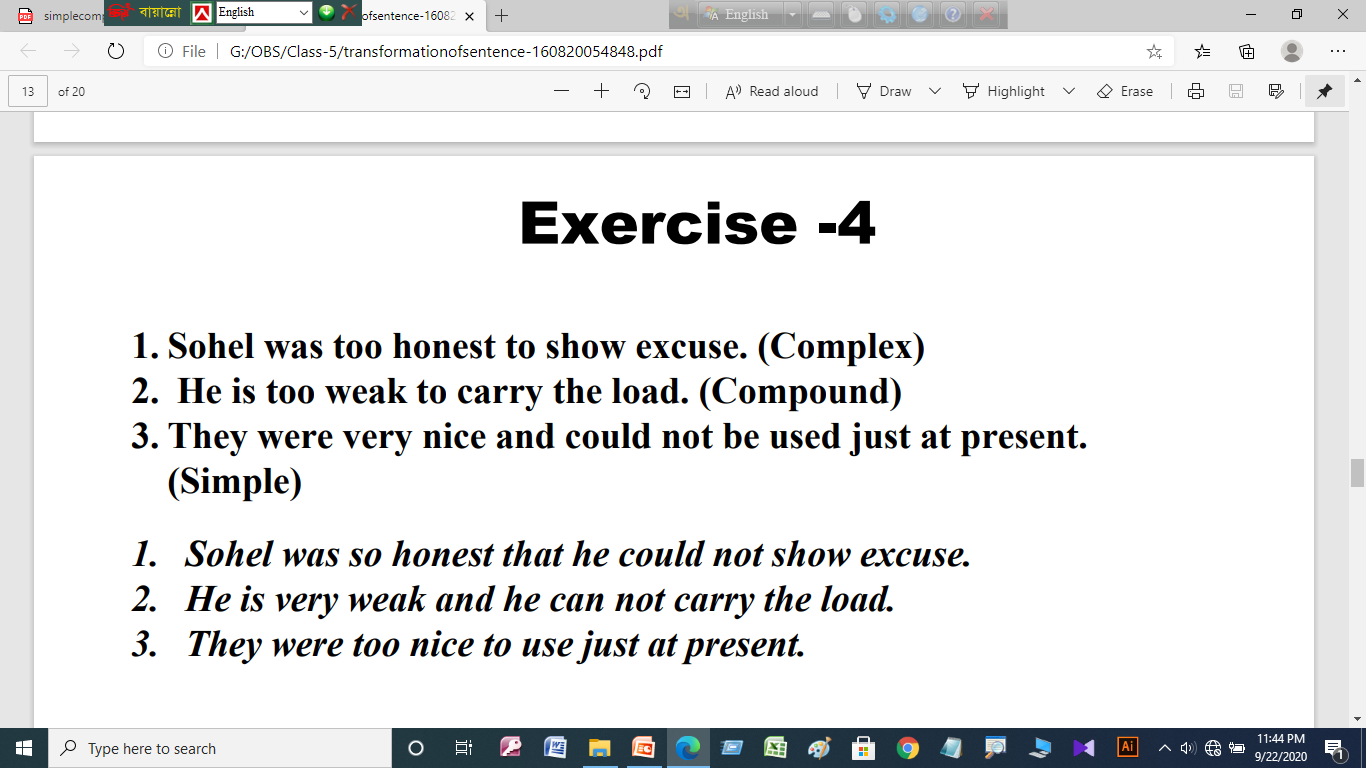 Complex : Sohel was so honest that he could not show excuse.
Compound:  He is very weak and he can not carry the load.
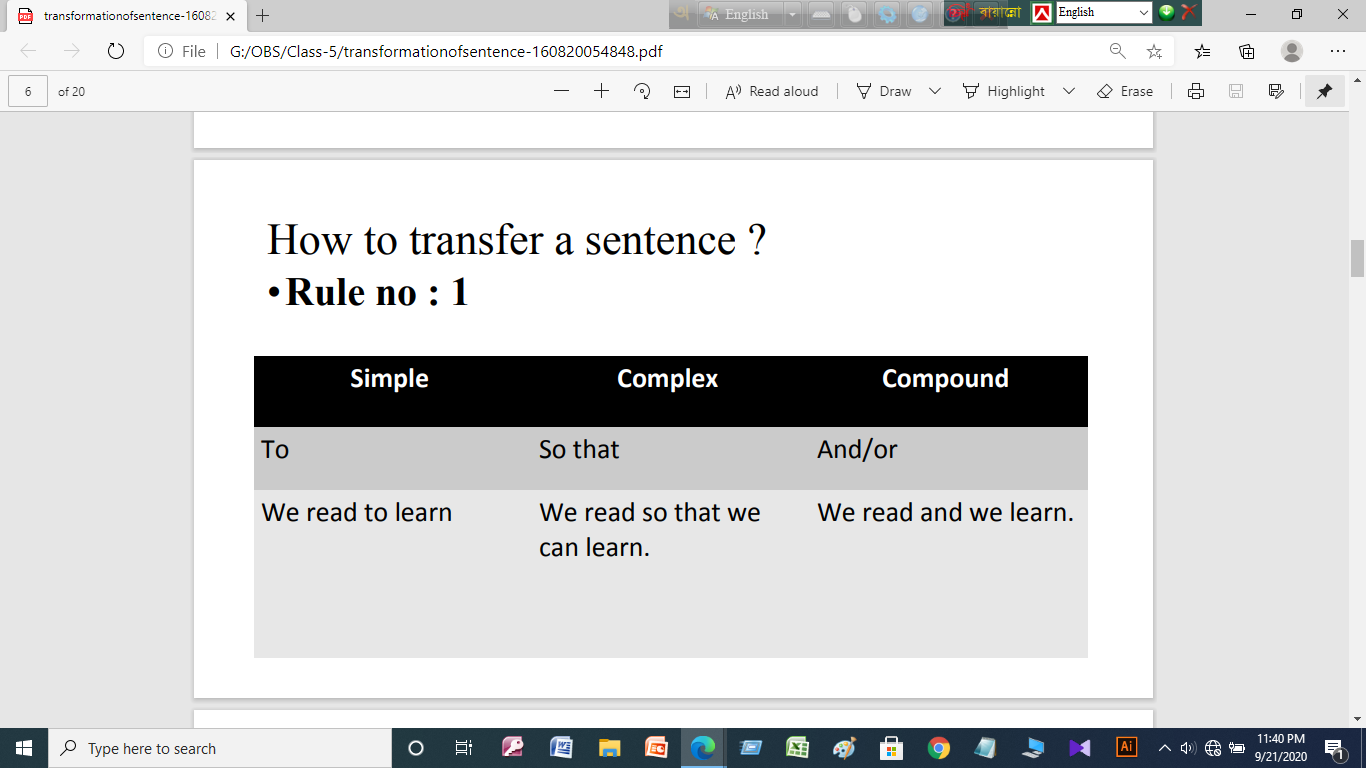 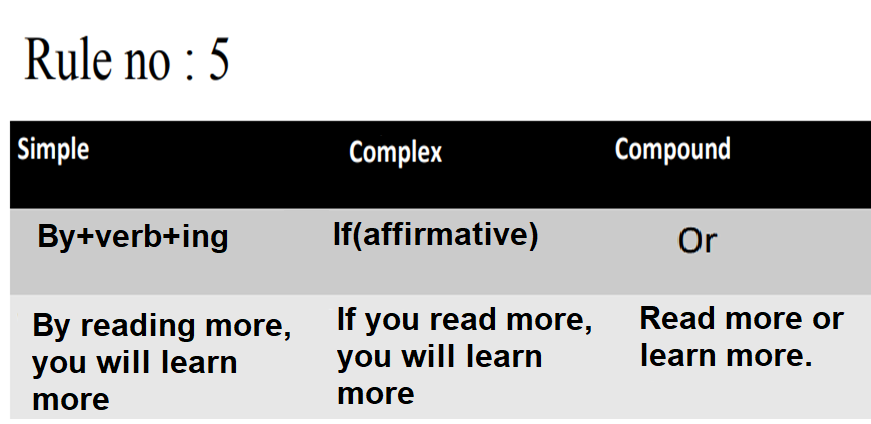 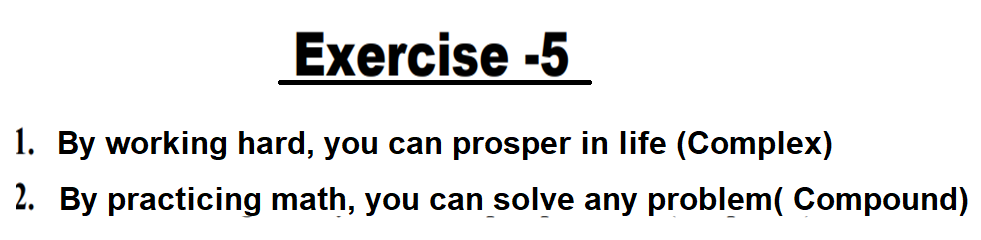 Complex: If you work hard, you can prosper in life.

Compound :  Practice math and solve any problem.
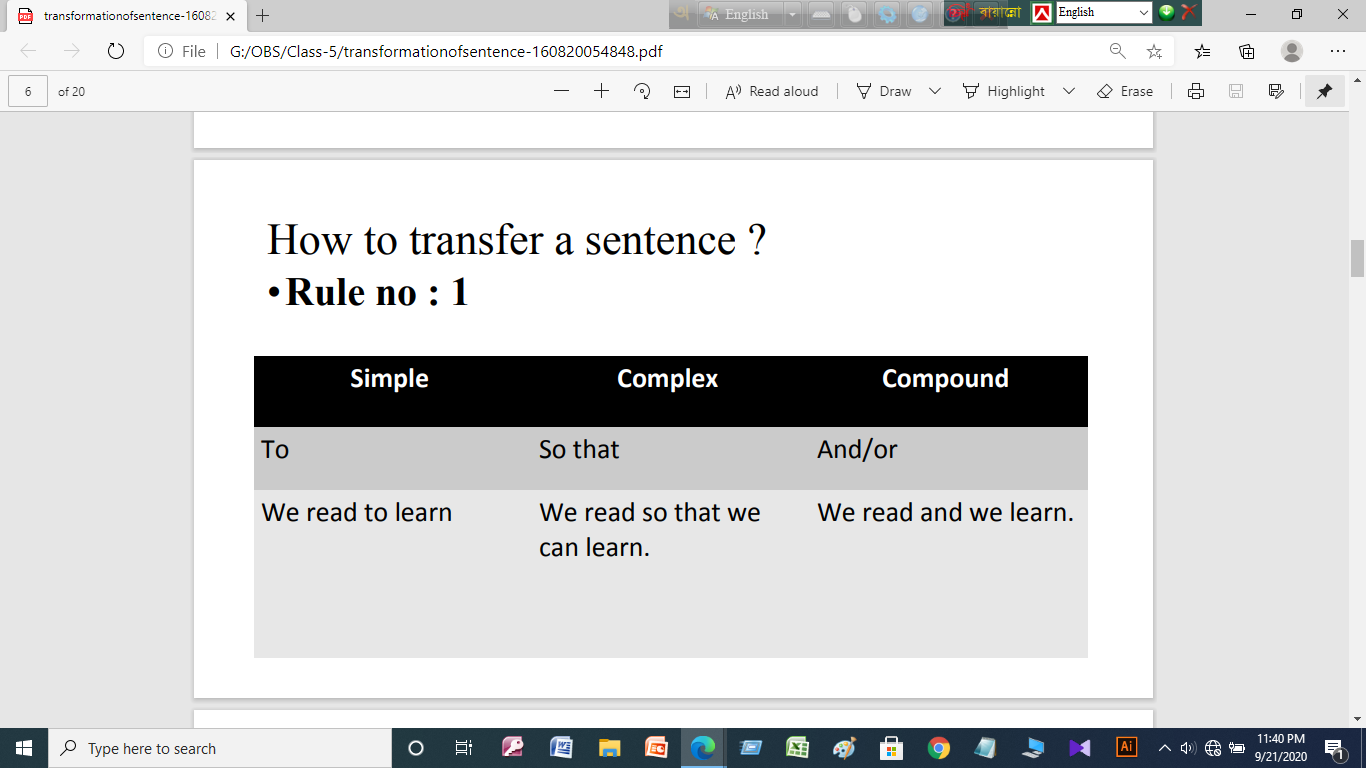 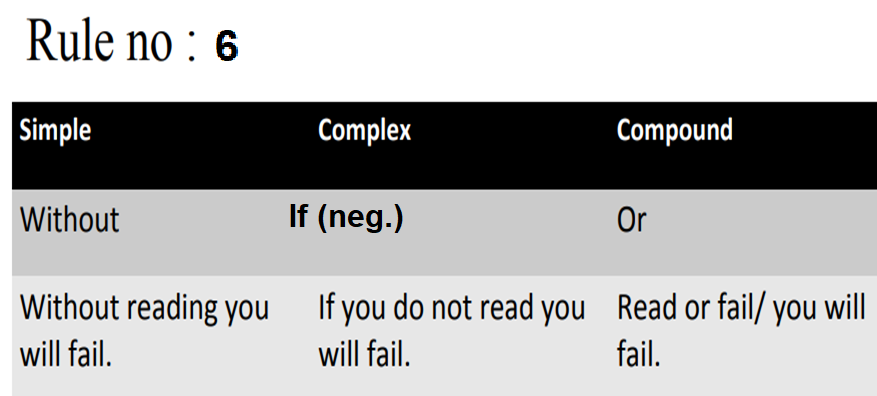 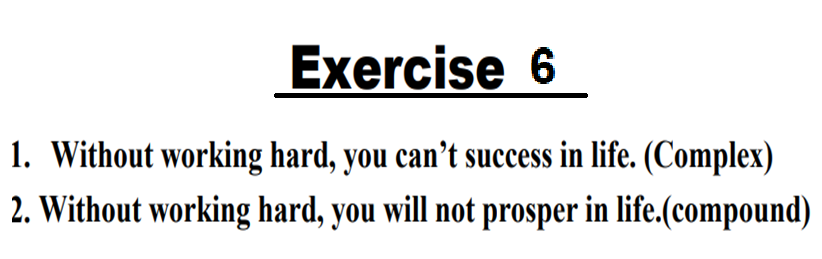 If you do not work hard, you can’t success in life. 
2. Work hard or you will not prosper in life.
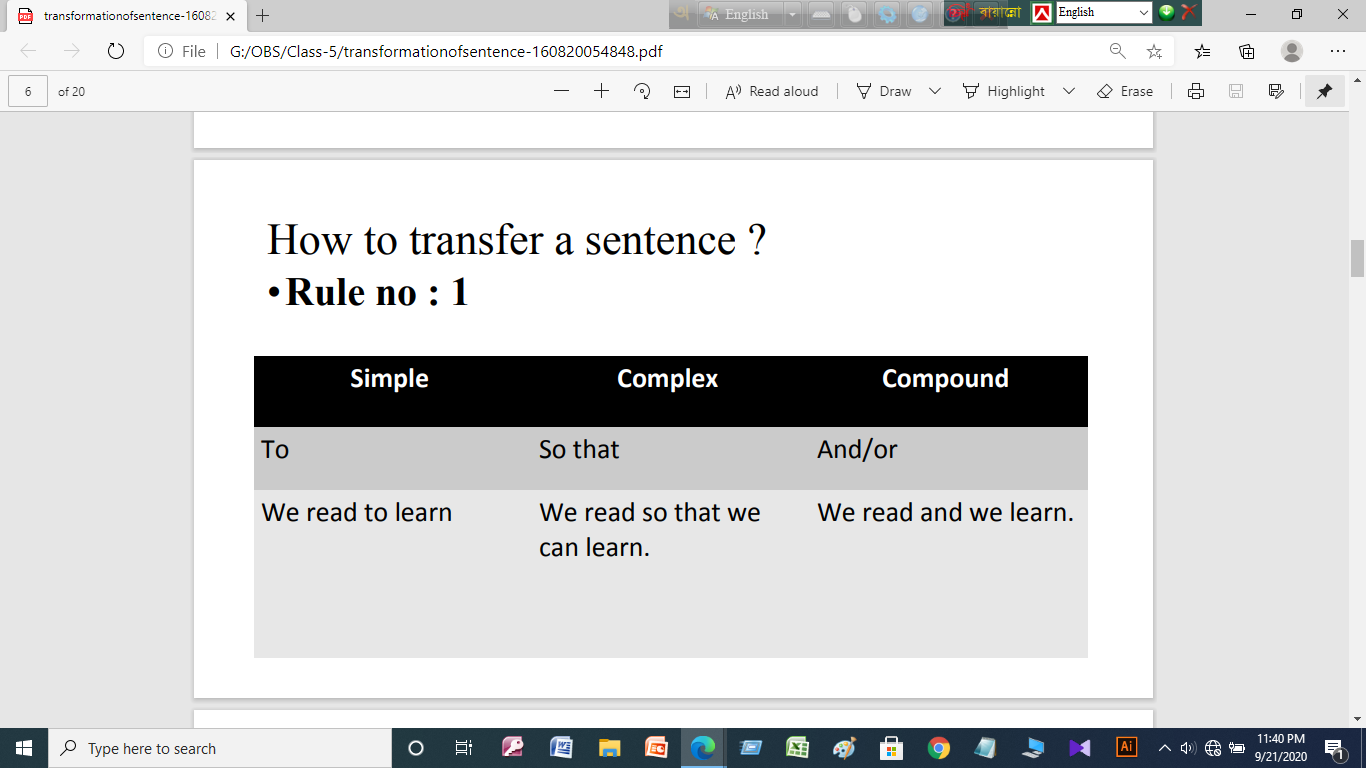 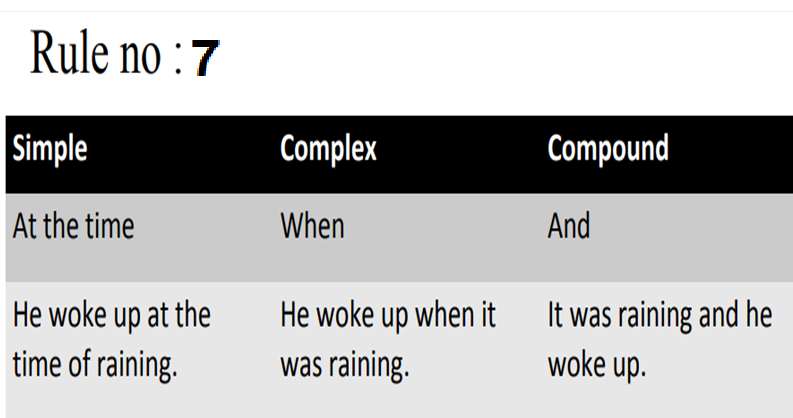 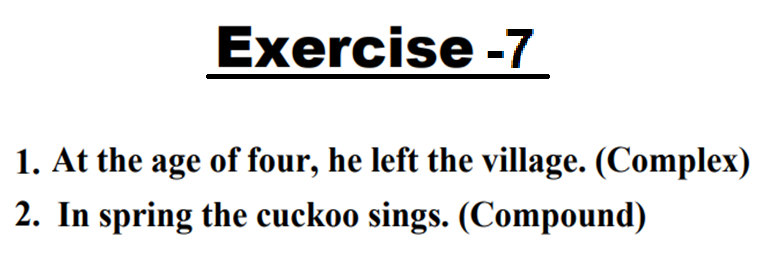 Complex:  When he was four, he left the village. 
Compound : It is spring and the cuckoo sings.
Home work
Transform the following sentences into 
complex and compound.
1. We write to learn.
2. In spite of his being wealthy, he is miser,
3. Being intelligent, he got the job.
4. He is too short to touch the fan.
5. By reading paper, you will get daily news.
6. Without reading paper, you will not get daily news.
7. In winter, the poor suffer a lot.
THANK YOU ALL
Stay home
Stay safe